MASA Overview and Product List
Why MASA matters to today’s workforce
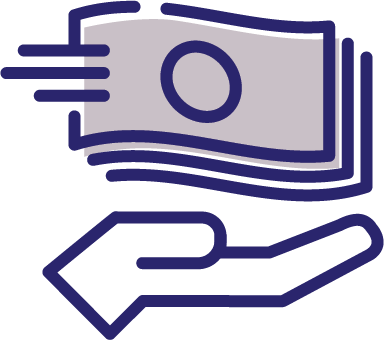 No one should have to worry about unexpected transport bills during or after an emergency.
86% of ground ambulance rides may result in an out-of-network bill for the privately insured, putting millions of employees at risk.1
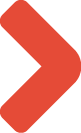 Ambulance bills have a higher out-of-network rate than for other specialists, including E.R. doctors and anesthesiologists.2
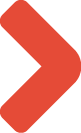 60% of Americans have to borrow just to cover a $1,000 health expense.*
The average ground ambulance bill is $2,008.3 These costly bills have become a normal, expected part of emergency care — even for the insured.
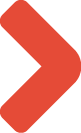 1: Consumer Reports, 2021
2: National Association of State EMS Officials, 2022
3: MASA Internal Data, 2024
*: Bankrate, February 2023
The MASA solution
The simple solution to a complex problem for millions of employees.
Employees can protect their finances, and peace of mind, with MASA. Our medical-transport coverage pays 100% of ambulance claims, and plans are easily bundled with core health benefits.
MASA guarantees:

       No health questions

       No claim forms

       No network limitations

       No deductibles

       No member/spouse age limits

       No denials based on claim cost
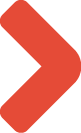 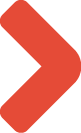 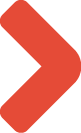 94% of employees don’t know that there’s a solution that will cover ambulance bills. When they learn there’s a solution like MASA, 30% are likely to pay for it.4
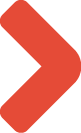 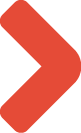 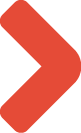 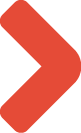 Plus, the numbers speak for themselves: our 38% participation rate across groups proves that for employees — this is a problem worth solving.3
How does it work? Employees can choose a plan when they enroll. They have access to coverage for any ambulance, nationwide — and medical transport claims are compensated.
3: MASA Internal Data, Updated February 2023
4: Independent McKinsey Report, 2019
Membership benefit offerings
Companies with situs in the following states:
Alabama
Arizona
Arkansas
California
Colorado
Connecticut
Georgia
Hawaii
Idaho
Illinois
Indiana
Kansas 
Louisiana
Maine
Michigan
Minnesota
Mississippi
Missouri
Nebraska
Nevada
North Carolina
Ohio
Oklahoma
Oregon
Rhode Island
South Dakota
Tennessee
Texas
Utah
Vermont
Virginia
Wisconsin
Wyoming
Coverage territories
1: United States only.
2: United States, Canada.
3: United States, Canada, Mexico, the Caribbean (excluding Cuba), the Bahamas and Bermuda.
4: Worldwide coverage to include any region with the exclusion of Antarctica and not prohibited by U.S. law or under certain U.S. travel advisories as long as the member has provided ten (10) day notice.
For additional information and disclosures about MASA plans, visit: https://info.masamts.com/masa-mts-disclaimers
[Speaker Notes: Essentials qualifiers:
The group of eligible employees must meet or exceed 5,000
The Essentials product must be offered as employer-paid at 100%
At least one other standard MASA product must be offered as a buy-up option to the employee (ex. Emergent Plus, Emergent Premier, or Platinum)
1 subitem

Maximum Benefit Amount pays a maximum of $20,000 per occurrence for Emergency Air Ambulance and Emergency Ground Ambulance Coverage on the Emergent Plus plan.

Employer-paid and cost-shared options are available. 

For questions, reach out to your MASA Sales Director or visit: masaaccess.com/brokers]
Insurance benefit offerings
Companies with situs in the following states:
Iowa
Kentucky
Maryland
South Carolina
West Virginia
Coverage territories
1: United States only.
2: United States, Canada.
3: United States, Canada, Mexico, the Caribbean (excluding Cuba), the Bahamas and Bermuda.
4: Worldwide coverage to include any region with the exclusion of Antarctica and not prohibited by U.S. law or under certain U.S. travel advisories as long as the member has provided ten (10) day notice.
For additional information and disclosures about MASA plans, visit: https://info.masamts.com/masa-mts-disclaimers
[Speaker Notes: Essentials qualifiers:
The group of eligible employees must meet or exceed 5,000
The Essentials product must be offered as employer-paid at 100%
At least one other standard MASA product must be offered as a buy-up option to the employee (ex. Emergent Plus, Emergent Premier, or Platinum)
1 subitem

Maximum Benefit Amount pays a maximum of $20,000 per occurrence for Emergency Air Ambulance and Emergency Ground Ambulance Coverage on the Emergent Plus plan.

Employer-paid and cost-shared options are available. 

For questions, reach out to your MASA Sales Director or visit: masaaccess.com/brokers]
Insurance benefit offerings for companies with situs in Alaska
Coverage territories
1: United States only.
2: United States, Canada.
3: United States, Canada, Mexico, the Caribbean (excluding Cuba), the Bahamas and Bermuda.
4: Worldwide coverage to include any region with the exclusion of Antarctica and not prohibited by U.S. law or under certain U.S. travel advisories as long as the member has provided ten (10) day notice.
For additional information and disclosures about MASA plans, visit: https://info.masamts.com/masa-mts-disclaimers
[Speaker Notes: Essentials qualifiers:
The group of eligible employees must meet or exceed 5,000
The Essentials product must be offered as employer-paid at 100%
At least one other standard MASA product must be offered as a buy-up option to the employee (ex. Emergent Plus, Emergent Premier, or Platinum)
1 subitem

Maximum Benefit Amount pays a maximum of $20,000 per occurrence for Emergency Air Ambulance and Emergency Ground Ambulance Coverage on the Emergent Plus plan. 

Employer-paid and cost-shared options are available. 


For questions, reach out to your MASA Sales Director or visit: masaaccess.com/brokers]
Insurance benefit offerings for companies with situs in Delaware
Coverage territories
1: United States only.
2: United States, Canada.
3: United States, Canada, Mexico, the Caribbean (excluding Cuba), the Bahamas and Bermuda.
4: Worldwide coverage to include any region with the exclusion of Antarctica and not prohibited by U.S. law or under certain U.S. travel advisories as long as the member has provided ten (10) day notice.
For additional information and disclosures about MASA plans, visit: https://info.masamts.com/masa-mts-disclaimers
[Speaker Notes: Essentials qualifiers:
The group of eligible employees must meet or exceed 5,000
The Essentials product must be offered as employer-paid at 100%
At least one other standard MASA product must be offered as a buy-up option to the employee (ex. Emergent Plus, Emergent Premier, or Platinum)
1 subitem

Maximum Benefit Amount pays a maximum of $20,000 per occurrence for Emergency Air Ambulance and Emergency Ground Ambulance Coverage on the Emergent Plus plan.

Employer-paid and cost-shared options are available. 


For questions, reach out to your MASA Sales Director or visit: masaaccess.com/brokers]
Insurance benefit offerings for companies with situs in the District of Columbia, New Hampshire, and New Mexico
Coverage territories
1: United States and Canada.

For additional information and disclosures about MASA plans, visit: https://info.masamts.com/masa-mts-disclaimers
[Speaker Notes: Essentials qualifiers:
The group of eligible employees must meet or exceed 5,000
The Essentials product must be offered as employer-paid at 100%
At least one other standard MASA product must be offered as a buy-up option to the employee (ex. Emergent Plus, Emergent Premier, or Platinum)
1 subitem

Maximum Benefit Amount pays a maximum of $20,000 per occurrence for Emergency Air Ambulance and Emergency Ground Ambulance Coverage on the Emergent Plus plan.

Employer-paid and cost-shared options are available. 

For questions, reach out to your MASA Sales Director or visit: masaaccess.com/brokers]
Membership benefit offerings for companies with situs in Florida
Coverage territories
1: United States only.
2: United States, Canada.
3: United States, Canada, Mexico, the Caribbean (excluding Cuba), the Bahamas and Bermuda.
4: Worldwide coverage to include any region with the exclusion of Antarctica and not prohibited by U.S. law or under certain U.S. travel advisories as long as the member has provided ten (10) day notice.
For additional information and disclosures about MASA plans, visit: https://info.masamts.com/masa-mts-disclaimers
[Speaker Notes: Essentials qualifiers:
The group of eligible employees must meet or exceed 5,000
The Essentials product must be offered as employer-paid at 100%
At least one other standard MASA product must be offered as a buy-up option to the employee (ex. Emergent Plus, Emergent Premier, or Platinum)
1 subitem

Maximum Benefit Amount pays a maximum of $20,000 per occurrence for Emergency Air Ambulance and Emergency Ground Ambulance Coverage on the Emergent Plus plan.

Employer-paid and cost-shared options are available. 

For questions, reach out to your MASA Sales Director or visit: masaaccess.com/brokers]
Insurance benefit offerings for companies with situs in Massachusetts
Coverage territories
1: United States only.
2: United States, Canada.
3: United States, Canada, Mexico, the Caribbean (excluding Cuba), the Bahamas and Bermuda.
4: Worldwide coverage to include any region with the exclusion of Antarctica and not prohibited by U.S. law or under certain U.S. travel advisories as long as the member has provided ten (10) day notice.
For additional information and disclosures about MASA plans, visit: https://info.masamts.com/masa-mts-disclaimers
[Speaker Notes: Essentials qualifiers:
The group of eligible employees must meet or exceed 5,000
The Essentials product must be offered as employer-paid at 100%
At least one other standard MASA product must be offered as a buy-up option to the employee (ex. Emergent Plus, Emergent Premier, or Platinum)
1 subitem

Maximum Benefit Amount pays a maximum of $20,000 per occurrence for Emergency Air Ambulance and Emergency Ground Ambulance Coverage on the Emergent Plus plan. 

Employer-paid and cost-shared options are available. 

MASA benefits only available for groups with 51 or more eligible employees.

For questions, reach out to your MASA Sales Director or visit: masaaccess.com/brokers]
Insurance benefit offerings for companies with situs in Montana and Pennsylvania
Coverage territories
1: United States only.
2: United States, Canada.
3: United States, Canada, Mexico, the Caribbean (excluding Cuba), the Bahamas and Bermuda.
4: Worldwide coverage to include any region with the exclusion of Antarctica and not prohibited by U.S. law or under certain U.S. travel advisories as long as the member has provided ten (10) day notice.
For additional information and disclosures about MASA plans, visit: https://info.masamts.com/masa-mts-disclaimers
[Speaker Notes: Maximum Benefit Amount pays a maximum of $20,000 per occurrence for Emergency Air Ambulance and Emergency Ground Ambulance Coverage on the Emergent Plus plan.

Employer-paid and cost-shared options are available. 

For questions, reach out to your MASA Sales Director or visit: masaaccess.com/brokers]
Insurance benefit offerings for companies with situs in North Dakota
Coverage territories
1: United States and Canada.
2: Worldwide coverage to include any region with the exclusion of Antarctica and not prohibited by U.S. law or under certain U.S. travel advisories as long as the member has provided ten (10) day notice.
For additional information and disclosures about MASA plans, visit: https://info.masamts.com/masa-mts-disclaimers
[Speaker Notes: Essentials qualifiers:
The group of eligible employees must meet or exceed 5,000
The Essentials product must be offered as employer-paid at 100%
At least one other standard MASA product must be offered as a buy-up option to the employee (ex. Emergent Plus, Emergent Premier, or Platinum)
1 subitem

Employer-paid and cost-shared options are available. 

For questions, reach out to your MASA Sales Director or visit: masaaccess.com/broker.]
Insurance benefit offerings for companies with situs in Washington
Coverage territories
1: United States and Canada.
For additional information and disclosures about MASA plans, visit: https://info.masamts.com/masa-mts-disclaimers
[Speaker Notes: Employer-paid and cost-shared options are available. 

For questions, reach out to your MASA Sales Director or visit: masaaccess.com/brokers]
MASA Family+ endorsement benefit offerings
Sold as a membership endorsement for companies with situs in:
Sold as an insurance endorsement for companies with situs in:
Kansas 
Louisiana
Maine
Michigan
Minnesota
Mississippi
Missouri
Nebraska
Nevada
North Carolina
Ohio
Alabama
Arizona
Arkansas
California
Colorado
Connecticut
Florida
Georgia
Hawaii
Idaho
Illinois
Indiana
Oklahoma
Oregon
Rhode Island
South Dakota
Tennessee
Texas
Utah
Vermont
Virginia
Wisconsin
Wyoming
Maryland
Montana
New Hampshire
North Dakota
South Carolina
West Virginia
Alaska
Delaware
District of Columbia
Iowa
Kentucky
Coverage territories
1: United States only
2: United States and Canada.
For additional information and disclosures about MASA plans, visit: https://info.masamts.com/masa-mts-disclaimers
[Speaker Notes: This endorsement is not available as a stand-alone product. The initial employee member must be enrolled in at least one primary MASA plan – for example: Emergent Plus, Emergent Premier, or Platinum. 

Price: $21.99/mo for two additional adults and $43.99 for up to four additional adults
Up to 2 – only offered on single and composite base plans (i.e. Emergent Plus Single or Emergent Plus Composite)
Up to 4 – only offered on family and composite base plans (i.e. Emergent Plus Family or Emergent Plus Composite)

$20K cap per utilization – Emergency Air and Hospital to Hospital
$500 cap per year – Post Admission Continued Care Transport; paid as reimbursements

Employer-paid and cost-shared options are available. 

For questions, reach out to your MASA Sales Director or visit: masaaccess.com/brokers]